WELCOME
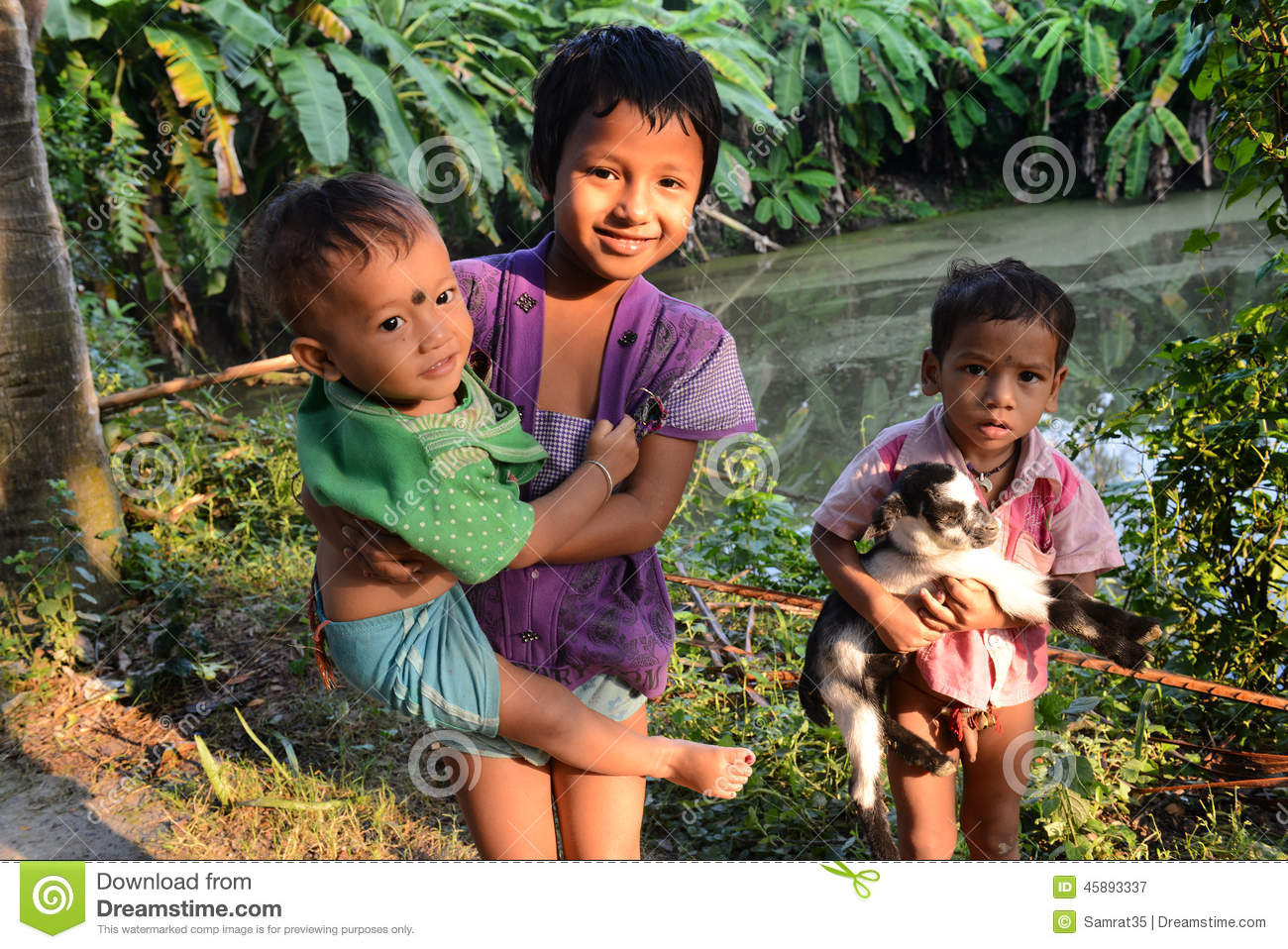 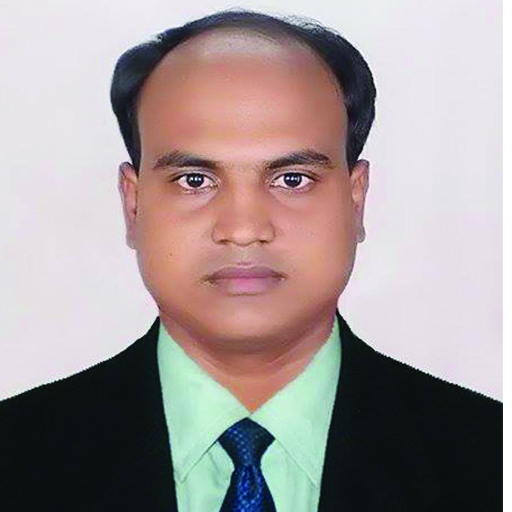 Presented by
Md. Alimuzzaman

English Teacher
Hazrakati Ahmadia Dakhil Madrasah, Tangail Sadar
Cell : 01710-551465 ; 01818-826530
E-mail : zamanenterprise2015@gmail.com
Lesson Identity
A.  Tense - Present Simple-2 (Part-B)
Class Nine
Unit  
31 October 2019
Learning outcomes
After we have studied this lesson, we will be able to

know the ‘am, is, are’ as the face of main verbs.
know the It as a pronoun.
know the Introductory ‘It and There’ and
use them very easily.
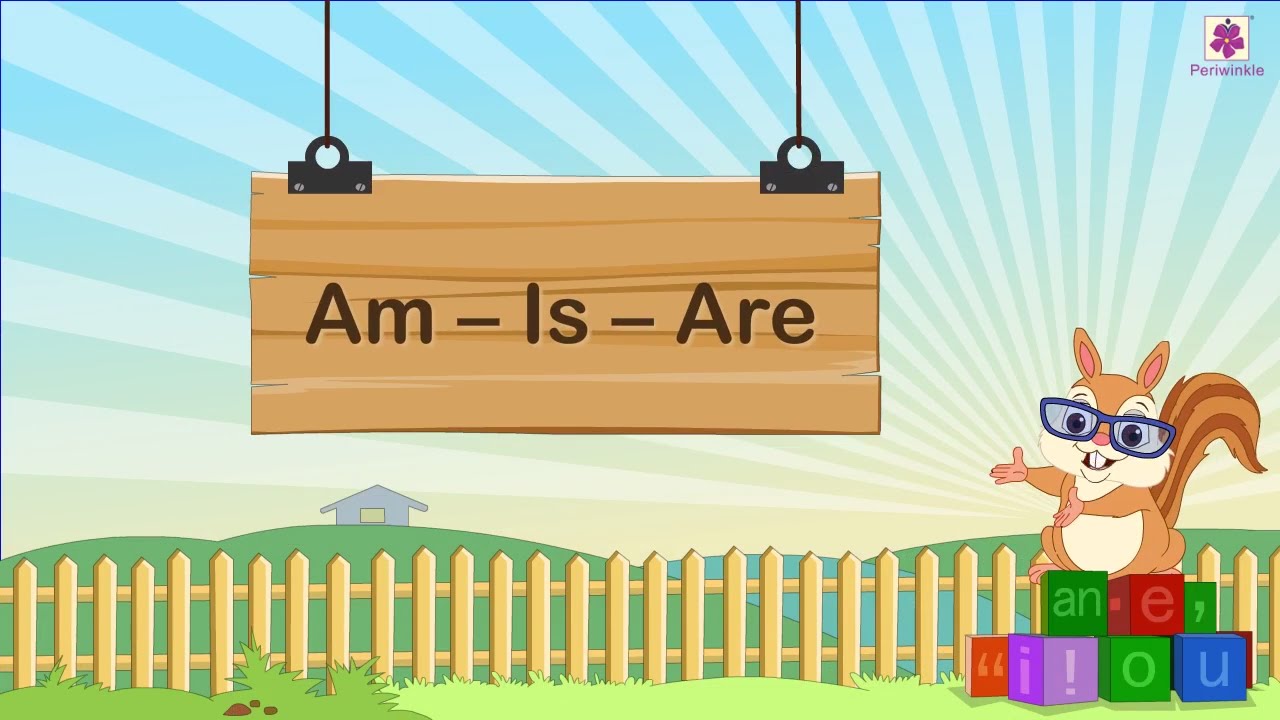 Let’s Start our Today’s Topic
TOPIC
‘am, is, are’
It and There  
with Present Simple
Subject 	: 	English 2nd Paper
Lesson	: 	6.2-A (Part-B)
Period 	: 	2nd 
Time 	: 	40 minutes
Date 		: 	31 January 2020
Let’s Try to Learn from the Video
The Practical Use of 
‘Am’
 with Present Simple
1.  I
আমি (হই) একজন ছাত্র ।
am
a student.		   =
am not
2.  I
a student.         =
আমি একজন ছাত্র নই ।
Am
3.
I a student ?	       =
আমি কি (হই) একজন ছাত্র ?
a student ?        =
আমি কি একজন ছাত্র নই ?
4.
not
Am
I
আমি কী (হয়) ?
5.
am  I ?      		      =
What
6.
What
আমি কী নই ?
am  I not ?              =
The Practical Use of 
‘Is’
 with Present Simple
is
a student.             =
1.  He
সে (হয়) একজন ছাত্র ।
isn’t
2.  He
a student.	       =
সে একজন ছাত্র নয় ।
Is
3.
he a student ?	        =
সে কি (হয়) একজন ছাত্র ?
সে কি একজন ছাত্র নয় ?
4.
he a student ?          =
Isn’t
সে কী (হয়) ?
5.
is  he ?      		     =
What
6.
What
সে কী নয় ?
isn’t  he ?              =
The Practical Use of 
‘Are’
 with Present Simple
are
a student.           =
1.  You
তুমি (হও) একজন ছাত্র ।
a student.	     =
aren’t
2.  You
তুমি একজন ছাত্র নও ।
Are
3.
you  a student ?	       =
তুমি কি (হও) একজন ছাত্র ?
তুমি কি একজন ছাত্র নও ?
4.
you  a student ?      =
Aren’t
তুমি কী (হও) ?
5.
are  you ?                =
What
6.
What
তুমি কী নও ?
aren’t  you ?          =
The Practical Use of 
‘It’
 with Present Simple
is
easy.                    =
1.  It
এটা (হয়) সহজ।
isn’t
2.  It
easy. 	        =
এটা সহজ নয় ।
Is
3.
it easy ?	               =
এটা কি (হয়) সহজ ?
এটা কি সহজ নয় ?
4.
it easy ?                  =
Isn’t
এটা কী (হয়) ?
5.
is it ?      		    =
How
isn’t it ?                 =
6.
How
এটা কী নয় ?
Let’s Enjoy another Video
The Practical Use of 
Introductory ‘There’ and ‘It’
Introductory ‘There’
1.
is
a ball in the field.     =
There
মাঠে একটি বল আছে ।
মাঠে একটি বল নেই
2.
a ball in the field. =
isn’t
There
a ball in the field ?     =
মাঠে কি একটি বল আছে ?
Is
there
3.
মাঠে কি একটি বল নেই ?
a ball in the field ? =
4.
there
Isn’t
কোথায় একটি বল আছে ?
5.
Where
is  there a ball ?            =
6.
Where
কোথায় একটি বল নেই ?
isn’t there a ball ?        =
Introductory ‘It’
is
It
raining.                =
1.
বৃষ্টি হচ্ছে ।
2.
isn’t
raining. 	        =
বৃষ্টি হচ্ছে না ।
It
raining ?	            =
it
Is
3.
বৃষ্টি কি হচ্ছে ?
raining ?             =
বৃষ্টি কি হচ্ছে না ?
4.
it
Isn’t
কী হচ্ছে ?
5.
is it ?      		     =
What
isn’t it ?                  =
6.
What
কী হচ্ছে না ?
N.B : “It is raining” - it is not Present Simple Tense.
Group Work
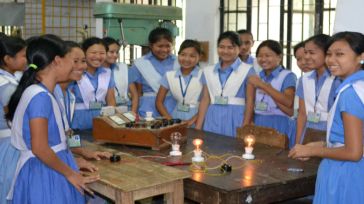 Make 6 sentences using Present Simple 
with following directions-

Am, Is, Are (teacher, doctor, engineer)
It  (fine / beautiful) 
There, It  (3 men, dew / snow)
Individual Work
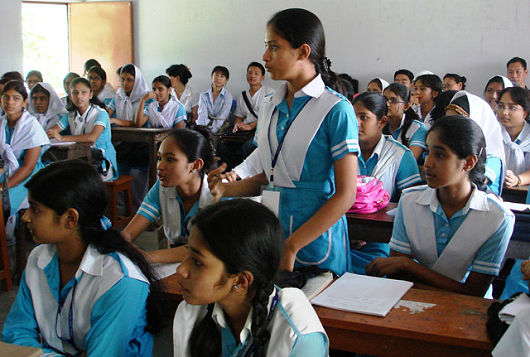 Tell me the Present Simple Tense with am, is, are

I…
She …
You …
It …
There …
It …
Assessment
Open your Text Book and find out the 
‘am, is, are, It, There, It’ 
with Present Simple.
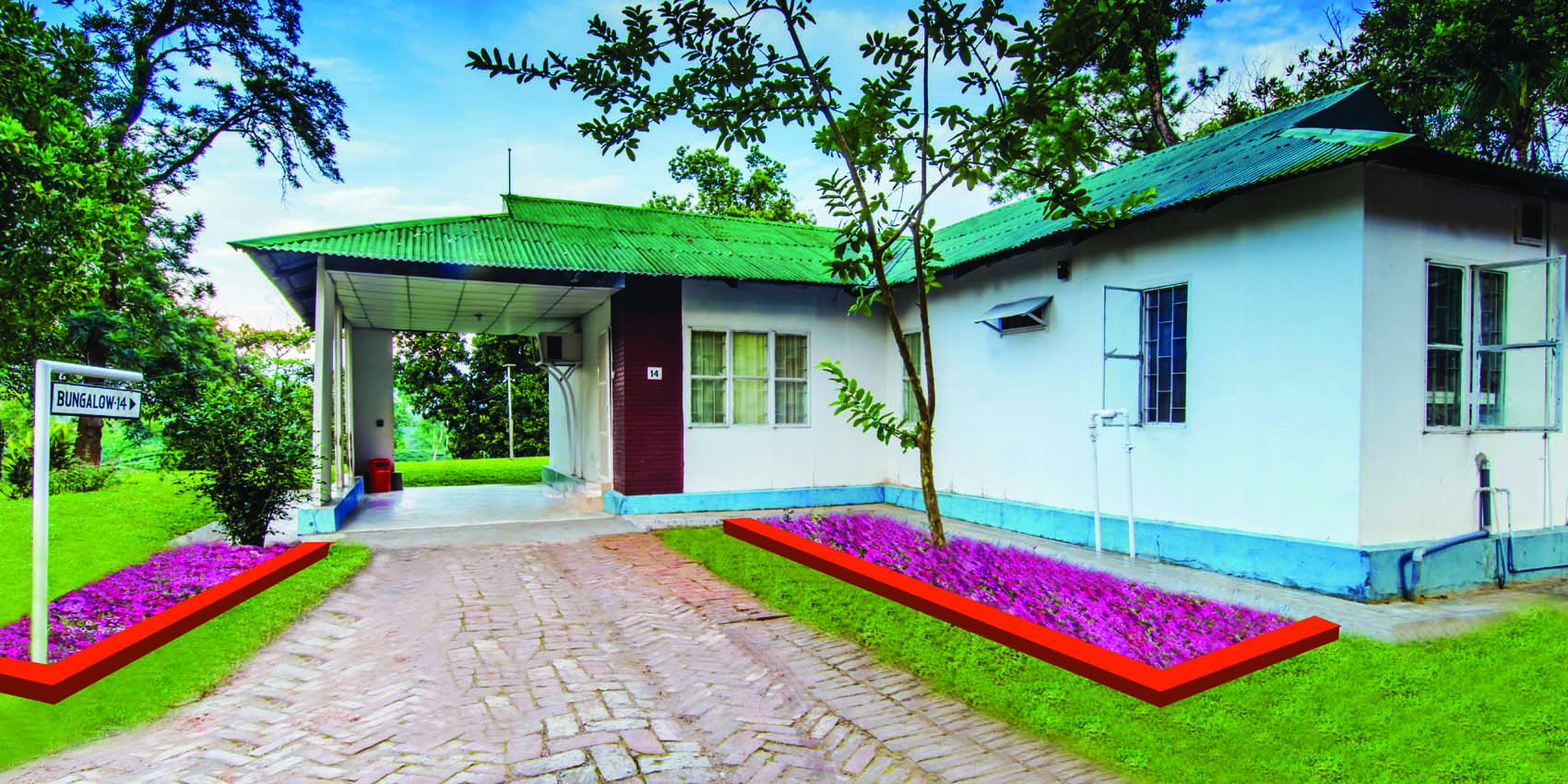 Home Task
Assignment
Try to follow up our class at a glance and
Make a note on
Am, Is, Are, It & There, It
With Present Simple Tense.
Thank You All
May Allaah swt learn and expert in ‘am, is, are, It & There, It’ 
with Present Simple.
.